Interior Design
1. Entwicklung des Wohnens
Wohnen – eine Definition
Wohnen ist die räumliche Umsetzung von unmittelbaren menschlichen Grundbedürfnissen und Grundmustern. 



Was bedeutet Wohnen für dich?

















Clip
Erste Unterkünfte
Wohngruben
Zelte
Windschirme
Schilf- bzw. Reisighütten
provisorisch, mobil
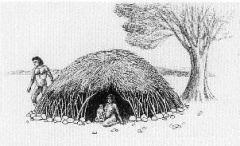 Älteste Hütte in Österreich:
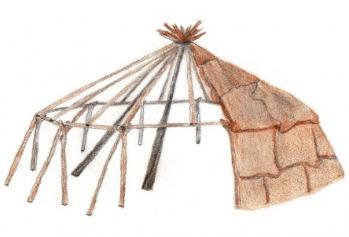 Erste Zelte
Steinzeit und später:
- Nuraghe
- Srefen
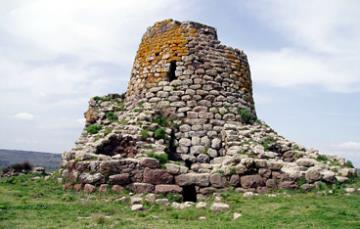 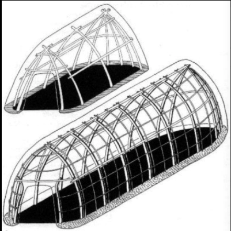 Welche Beispiele für Rund- bzw. Dachhäuser kennst du?
Rechteckhaus ab ca 6000 v.Chr in Jericho

Warum hat sich das Rechteckhaus gegenüber dem Rundhaus durchgesetzt? Nenne einige Vorteile!
Autochtone Unterkünfte

Z.B. Hofhaus
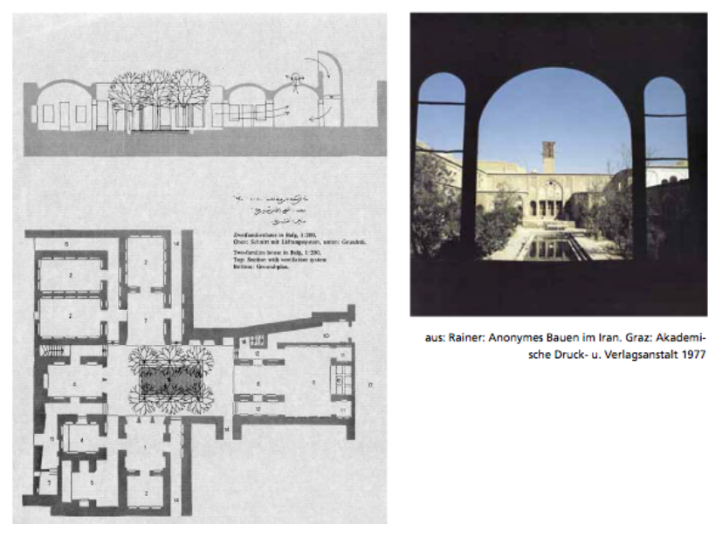 Hofhaus

Hof als zentraler Raum
Kommt aus dem Orient, heute: Marokko
Windturm ca 3m hoch -> Kühlung
Wasserbecken im Hof -> Kühlung durch Verdunstungskälte
Bepflanzung -> Beschattung
Sommer: Schlafen auf dem Dach, Essen auf der Nordseite
Winter: Schlafräume im Obergeschoß, Essen auf der Südseite
Erdgeschoß: öffentliche Bereiche – Werkstatt, Gäste

Organisationsprinzip für Paläste – Aneinanderreihung von Höfen

Roland Rainer (1910-2004): österr. Architekt für Hofhäuser
Beispiele für autochthone Haustypen
Portugiesisches Haus
Haustyp in Barcelona
Haustyp in Neapel
Haustyp in  Venedig
Griechisches Haus
Koreanisches Hofhaus
Chinesisches Haus
Japanisches Haus
Lehmhaus im Jemen





Hamburger Schlitzhaus
Bremer Stadthaus
Görlitzer Hallenhaus
Hessener Hofreite
Kemlade Stralsunt
Schwarzwaldhaus
...
Beschreibe einen autochtonen Haustyp

klimatischen Bedingungen
Geografische Lage
Bauelemente, die die klimatischen Bedingungen berücksichtigen
Nutzung
Beispielbild